ЛЕКЦИЯ 1. ПЕРСОНАЛ ПРЕДПРИЯТИЯ КАК ОБЪЕКТ УПРАВЛЕНИЯ (3)
1. Управление персоналом как учебная дисциплина.
2. Персонал: сущность, характеристика, классификация.
3. Трудовой потенциал: сущность, структура.
4. Интеллектуальный капитал организации
1
1. Управление персоналом как учебная дисциплина
Управление - целенаправленное воздействие на определенный объект с целью стабилизации или изменения его состояния таким образом, чтобы достичь поставленной цели.
2
Зависимость функциональных подсистем в системе управления предприятием
3
Управление персоналом – целенаправленная деятельность руководящего состава организации, а также руководителей и специалистов подразделений системы управления персоналом, которая включает разработку концепции и стратегии принципов и методов управления персоналом.
Объект этой науки - личности и общности (формальные и неформальные группы, профессионально-квалифицированные и социальные группы, коллективы и организация в целом) в организации.
4
Необходимость управления персоналом
управление персоналом непосредственно влияет на капитализацию (стоимость) компании. Растет доля нематериальных активов (бренд, интеллектуальный потенциал персонала, кадровая политика) в общей сумме активов организации;
управление персоналом как важнейшая «внутренняя компетенция» организации является одним из факторов, обеспечивающих лидерство в конкурентной борьбе, поскольку выдвигается в число важнейших конкурентных преимуществ организации, становится гарантией ее успеха и выживаемости в условиях усиления конкуренции;
по оценкам ряда специалистов, именно управление персоналом позволяет компаниям переходить из числа хороших, успешно работающих, в число лидирующих в определенном сегменте рынка.
5
Аспекты изучения УП
Как элемент управления организацией, основную функцию любого менеджера в достижении организационных целей. 
Как управление основным фактором производства - трудом, отличающимся от материальных и финансовых факторов своей живой природой, системностью, активностью, способностью к развитию потенциала и обладающим всеми свойствами живых систем. 
Как комплексную прикладную науку об организационно-экономических, административно-управленческих, технико-технологических, правовых, групповых и личностных факторах, способах и методах воздействия на персонал для повышения эффективности в достижении целей организации.
6
Содержание теорий управления о роли человека в организации →
7
(продолжение) →
8
(продолжение) →
9
Характеристика этапов развития управления персоналам в организациях развитых стран мира →
10
(продолжение) →
11
(продолжение)
12
Концепция управления персоналом
– система теоретико-методологических взглядов на понимание и определение сущности, содержания, целей, задач, критериев, принципов и методов управления персоналом, а также организационно-практических подходов к формированию механизма ее реализации в конкретных условиях функционирования организации. 
Она включает: 
разработку методологии управления персоналом,
формирование системы управления персоналом,
разработку технологии управления персоналом.
13
Методология управления персоналом предполагает рассмотрение сущности персонала как объекта управления, процесса формирования поведения индивидов, соответствующего целям и задачам организации, методов и принципов управления персоналом.
Система управления персоналом предполагает формирование целей, функций, организационной структуры управления персоналом, установление вертикальных и горизонтальных функциональных взаимосвязей руководителей и специалистов в процессе обоснования, выработки, принятия и реализации управленческих решений.
Технология управления персоналом включает: организацию найма, отбора, приема персонала; его деловую оценку, профориентацию и адаптацию; обучение; управление деловой карьерой и служебно-профессиональным продвижением; мотивацию и организацию труда; управление конфликтами и стрессами; обеспечение социального развития организации, высвобождение персонала и др.
14
Концепции УП
экономическая концепция – используется в компаниях с массовым либо серийным производством с авторитарным стилем управления, где в основном применяется труд рабочих с низкой квалификацией и ее целью является максимальное использование трудового потенциала трудящихся, от сотрудников требуется максимальная исполнительность, дисциплинированность, подготовленность в техническом плане, а все личные интересы членов организации подчинены одному общему делу;
гуманистическая – основная цель – создание всех условий, позволяющих человеку самореализоваться и найти себя в организации (область применения данной концепции - малое предпринимательство и сферу искусства);
организационно-социальная система управления человеческими ресурсами, потенциал человека используется в полную силу путем создания подходящих внешних условий и человек рассматривается как невозобновляемый ресурс компании, а основные требования к персоналу – соответствие занимаемой должности и корпоративному духу организации (область применения данной концепции - крупные и средние предприятия, работающие в высокотехнологических отраслях);
организационно-административная – одна из основных концепций управления персоналом, ее целью является максимальное использование личностного и трудового потенциала работника, отбор сотрудников осуществляется по принципу соответствия занимаемой должности, при этом руководство персоналом ведется путем выделения различных подсистем управления (данная система применяется в компаниях с четко очерченной организационной структурой отраслей). 

Приведите примеры компаний с разными концепциями УП.
15
Взаимодействие управляющей (субъекта управления) и управляемой систем (объекта управления)
16
Субъекты УП организации
• руководитель организации;
• заместитель руководителя по работе с персоналом;
• руководители структурных подразделений;
• кадровая служба (отдел кадров, отдел по работе с персоналом и пр.); 
• другие структурные подразделения организации (напр. Отдел подготовки и переподготовки персонала, отдел заработной платы, психологическая служба);
• профсоюзы, комиссии по разрешению трудовых споров;
• внешние организации (кадровые агентства).
17
Уровни управления в организации
18
Объектом управления принято называть то, на что направлено управленческое воздействие. В самом общем виде объектом управления персоналом можно назвать персонал.
19
2. Персонал: сущность, характеристика, классификация
Персонал (от лат. personalis - личный) – личный состав организации, включающий всех наемных работников, а также работающих собственников и совладельцев.
20
Точки зрения на персонал →
Персонал как совокупность живых веществ, обладающих психофизиологическими потребностями и различиями:
21
(продолжение) →
2. Персонал как совокупность личности:
22
(продолжение) →
3. Персонал как совокупность субъектов производственных функций:
23
(продолжение)
4. Персонал как сообщество граждан, носителей соответствующей корпоративной культуры:
24
Основные признаки персонала
• наличие трудовых взаимоотношений с работодателем, которые оформляются трудовым договором;
• обладание определенными качественными характеристиками (профессия, специальность, квалификация, компетентность), наличие которых определяет деятельность работника на конкретной должности (рабочем месте); 
• целевая направленность деятельности, т.е. обеспечение достижения целей организации путем установления адекватных им целей конкретного работника. 

Основными характеристиками персонала в организации
являются численность и структура.
25
Численность персонала →
предприятия зависит от характера, сложности, трудоемкости производственных (или иных) и управленческих процессов, степени их механизации, автоматизации, компьютеризации.
Показатели численности работников:
1. Списочная численность – это количество работников списочного состава на определенную дату с учетом принятых и выбывших за этот день работников. Она учитывает численность всех работников предприятия, принятых на постоянную, сезонную и временную работу. (на дату, списочная численность в среднем за период; среднесписочная численность).
26
Категории работников списочной численности →
• Постоянные, принятые в организацию бессрочно либо на срок более одного года по контракту.
• Временные, принятые на срок до 2 месяцев, а для замещения временно отсутствующего лица – до 4 месяцев.
• Сезонные, принятые на работу, носящую сезонный характер, на срок до 6 месяцев.
Не включают в списочную численность и относятся к работникам не списочного состава внешние совместители, лица, привлеченные для разовых и специальных работ, работающие на основе договоров гражданско-правового характера, направленные на учебу с отрывом от производства и получающие стипендию за счет предприятия и некоторые другие.
Списочная численность персонала ежедневно учитывается в табельных записях, в которых отмечаются все работники – как присутствующие на работе, так и отсутствовавшие по тем или иным причинам. С точки зрения учета она представляет собой общую сумму явок и неявок на работу.
27
2. Явочная численность характеризует число работников списочного состава, явившихся на работу в данный день, включая находящихся в командировках.
3. Среднесписочная численность – это численность работников в среднем за определенный период (месяц, квартал, год). 
Среднесписочная численность работников за месяц определяется как частное от деления суммы всех списочных данных за каждый день на календарное число дней в месяце. При этом в выходные и праздничные дни показывается списочная численность работников за предыдущую дату.
Среднесписочная численность работников за квартал (год) определяется путем суммирования среднемесячной численности работников за все месяцы работы предприятия в квартале (году) и деления полученной суммы на 3 (12).
28
Структура персонала
– совокупность отдельных групп работников организации, объединенных по какому-либо признаку, характеризуется удельным весом групп персонала, выделенных в общей его численности по тому или иному признаку:
• сфера занятости (занятые в основной и не основной деятельности);
• принадлежность работников к определенной категории;
• уровень образования;
• возраст;
• пол;
• квалификация;
• стаж и др.
29
Профессионально-квалификационная структура персонала
1. Профессиональную структуру рабочей силы – соотношение представителей различных профессиональных групп (водители, ремонтные рабочие, специалисты и т.п.);
Профессия - определенный вид деятельности (занятий) человека, обусловленный совокупностью знаний и трудовых навыков, приобретенных в результате специального обучения.
2. Квалификационную структуру - соотношение работников различных уровней квалификации (определяется разрядами, категориями: слесарь 5 разряда, старший научный сотрудник, инженер 1 категории и т.п.);
Квалификация - степень и вид профессиональной подготовки работника, наличие у него знаний, умения и навыков, необходимых для выполнения работы или функций определенной сложности, которая отображается в квалификационных (тарифных) разрядах и категориях.
3. Содержание квалификации - набор необходимых для выполнения определенной работы навыков, знаний, опыта и других компонентов. 
Специальность - вид деятельности в рамках той или иной профессии, который имеет специфические особенности и требует от работников дополнительных специальных знаний и навыков.
30
Критерии структуры персонала
Организационная структура – это состав и соподчиненность взаимосвязанных звеньев в управлении, которые включают аппарат управления и производственные  подразделения.
Функциональная структура отражает разделение управленческих функций между руководством и отдельными подразделениями. 
Ролевая структура характеризует коллектив по участию в творческом процессе на производстве, по коммуникационным и поведенческим ролям. 
Социальная структура характеризует трудовой коллектив предприятия как совокупность групп по полу, возрасту, национальному и социальному составам, уровню образования, семейному положению. 
Штатная структура определяет количественно-профессиональный состав персонала, состав подразделений и перечень должностей, размеры оплаты труда и фонд заработной платы работников.
31
Состав персонала организации →
32
(продолжение) →
Рабочие, или производственный персонал, заняты в материальном производстве с преобладающей долей физического труда. Эта часть персонала организации обеспечивает производство продукции, ее хранение, транспортировку, сбыт и сервисное обслуживание. 
Среди рабочих выделяют основной (занятый в профильных подразделениях организации) и вспомогательный (занятый в обслуживающих подразделениях) персонал. Результат труда производственного персонала имеет вещественную форму в виде продукции, услуг, денежных средств и
т.п.
33
Группы квалификации рабочих
1. Высококвалифицированные рабочие, окончившие ПТУ и средние специальные учебные заведения со сроком обучения 2-4 года;
2. Квалифицированные рабочие, окончившие средние ПТУ, технические училища, обычные ПТУ или прошедшие производственное обучение на предприятиях в течение 6-24 месяцев; 
3. Малоквалифицированные рабочие, прошедшие производственную подготовку в течение 2-5 месяцев;
4. Неквалифицированные рабочие, прошедшие практическое обучение или инструктаж на рабочих местах в течение нескольких недель.
При анализе персонала состав рабочих изучается также по профессиям, возрасту, формам и системам оплаты труда, сменам, стажу.
34
(продолжение) →
Служащие, или управленческий персонал, заняты в процессе управления организацией с преобладающей долей умственного труда.
Предметом труда служащих является, как правило, информация, а средствами труда – технические средства обработки информации. Основными результатами их трудовой деятельности являются выработка управленческих решений, их реализация и контроль исполнения.
Управленческий персонал разделяют на две основные группы: руководители и специалисты.
35
Руководители →
имеют юридическое право принятия решений и властные полномочия по отношению к подчиненным.
В зависимости от масштаба управления различают:
• линейных руководителей, отвечающих за принятие решений по всем функциям управления. Возглавляют линейные подразделения и всю систему управления, т.е. они принимают решения по всему кругу проблем;
• функциональных руководителей, обеспечивающих реализацию отдельных функций управления. Возглавляют функциональные подразделения.
36
Уровни руководства
• руководители нижнего звена - это младшие начальники, находящиеся непосредственно над рабочими и другими работниками (не управляющими) в основном осуществляют контроль за выполнением производственных заданий для непрерывного обеспечения непосредственной информацией о правильности выполнения этих заданий, отвечают за непосредственное использование выделенных им ресурсов, таких как сырье и оборудование (типичным названием должности на  данном уровне: мастер, мастер смены, сержант, заведующий отделом, старшая медсестра, администратор и т.п.);
• руководители среднего звена – руководители крупных структурных подразделений организации или отделов, характер его работы в большей степени определяется содержанием работы подразделения, они готовят информацию для решений, принимаемых  руководителями высшего звена, и передают эти решения обычно после трансформации их в технологически удобной форме, в виде спецификаций и конкретных заданий низовым линейным руководителям (типичными должностями являются: заведующий отделом (в бизнесе), декан (в институте), управляющий сбытом по региону или по стране и директор филиала);
• руководители высшего звена относятся руководители самостоятельных организаций — это те руководители, которые, как правило, подчинены уже не другим руководителям, а собственникам — хозяевам организации (т.е. наняты ими) отвечают за принятие стратегически важнейших решений для организации в целом или для основной части организации (типичные должности председатель Совета, президент, вице-президент корпорации и казначей корпорации в университете — с ректорами).
37
Специалисты
• функциональные (референты, экономисты, бухгалтеры, финансисты, маркетологи и т.п.), результатом деятельности которых является управленческая информация;
• инженеры (инженеры-конструкторы, технологи, проектировщики и т.д.), результатом труда которых является конструкторско-технологическая и проектная информация по направлениям деятельности организации;
• технические (операторы, стенографисты, курьеры, кладовщики и пр.), выполняющие вспомогательные функции в управленческом процессе.
Специалисты могут быть «главными», «ведущими», «старшими» или иметь категорию, характеризуемую номером. 
Старший специалист наряду с исполнением своих обычных обязанностей специалиста может руководить группой коллег – рядовых исполнителей, не выделенной в самостоятельное подразделение. Данное руководство не имеет административного характера, а сводится преимущественно к координации и консультированию. Он может быть также единоличным ответственным исполнителем какой-то работы, не имеющим подчиненных. 
Ведущий специалист выполняет те же обязанности, что и старший, но осуществляет еще и методическое руководство, а главный координирует работу ведущих и старших специалистов.
38
3. Трудовой потенциал: сущность, структура
Трудовые ресурсы - это трудоспособная часть населения страны, которая в силу своих психофизиологических и интеллектуальных качеств, способна производить материальные блага или услуги.
Составной частью трудовых ресурсов является наемная рабочая сила, под которой понимают физические и умственные способности к труду, которыми обладает человек и которые он использует при производстве материальных и духовных благ.
Трудовой потенциал – это трудовые возможности человека, трудового коллектива, общества.
Трудовой потенциал человека – это способности и возможности человека, которые позволяют ему участвовать в трудовом процессе.
Структура трудового потенциала не является однозначной.
39
Классификация составляющих элементов трудового потенциала
40
Уровни измерения трудового потенциала
Трудовой потенциал на уровне общества или региона представляет собой совокупные способности и возможности осуществлять трудовую деятельность, как реальными трудовыми ресурсами, так и потенциальными, не достигнувшими трудоспособного возраста, а также лицами, перешедшими за границы этого возраста, но продолжающими свою трудовую жизнь. Этот показатель можно охарактеризовать как суммарный трудовой потенциал, оказывающий влияние и на экономическую структуру общества. 
Трудовой потенциал предприятия складывается из потенциальных способностей каждого работника и отражает предельную возможность их участия в производственном процессе.
Трудовой потенциал работника – это совокупность физических и духовных качеств человека, определяющих возможность и границы его участия в трудовой деятельности, способность достигать в заданных условиях определенных результатов, а также совершенствоваться в процессе труда.
41
Характеристики трудового потенциала общества
Количественные характеристики: численность трудоспособного населения — трудовые ресурсы; количество рабочего времени, отрабатываемое трудоспособным населением.
Качественные характеристики: состояние здоровья, развитие и физическая дееспособность трудоспособных членов общества, профессионально-квалифицированный уровень трудоспособного населения, социально-личностные характеристики.
Качественная оценка трудового потенциала определяется по степени его соответствия характеру и уровню решаемых субъектом управления задач. 



где Rlr — имеющиеся в наличии трудовые ресурсы, человек;
Nlr — трудовые ресурсы, необходимые для решения данных задач, человек;
D — величина отклонения от идеального состояния, в процентах, с соответствующим знаком; знак “плюс” свидетельствует о дефиците работников требуемого качества (трудонедостаточности), “минус” — об их избытке (трудоизбыточности); если D = 0, то качество трудового потенциала является оптимальным.
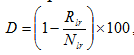 Качественные характеристики трудового потенциала
– физический – это показатель эффективной работоспособности, состояния здоровья;
– интеллектуальный – это показатель системы знаний и опыта подготовки квалифицированных кадров (образовательный и квалификационный состав трудовых ресурсов);
– социальный – это показатель социального, психологического и нравственного состояния общества (социальная среда, справедливость и защищенность);
– технико-технологический – этот показатель зависит от технической вооруженности.
Качества, определяющие трудоспособность людей:
Физическое состояние (здоровье, уровень заболеваемости);
Психологический потенциал (по наличию антиобщественных явлений, стачек, забастовок);
Нравственный потенциал (по уровню преступности, семейности, разводов).
Применительно к обществу трудовой потенциал определяется:


где Фп.общ – потенциальный фонд рабочего времени общества, ч. Он определяется:
– численность населения, способного участвовать в общественном производстве, по группам;
Тр – законодательно установленная величина времени работы по графику работников в течение календарного периода (год, квартал, месяц).
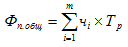 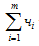 Среди ведущих показателей, определяющих ИРЧП (индекс развития человеческого потенциала) , выделяют три:
Пж – ожидаемая продолжительность жизни (годы жизни);
Уобр – уровень образования (годы обучения);
ВВП – реальный душевой внутренний валовой продукт (ВВП).
Они отражают три главных качества:
а) здоровую жизнь;
б) уровень знаний;
в) уровень жизни.
Таким образом, трудовой потенциал можно определить как трудовые ресурсы в качественном измерении.
Трудовой потенциал работника
- совокупность качеств человека, определяющих возможность и границы его участия в трудовой деятельности:
- возраст;
- физическое и психическое здоровье;
- личностные характеристики;
- общеобразовательная и профессиональная подготовка;
- способность профессионального роста;
- отношение к труду;
- стаж работы по специальности;
- семейное положение.
Трудовой потенциал работника включает
психофизиологический потенциал — способности и склонности человека, состояние его здоровья, работоспособность, выносливость, тип нервной системы и т.п.;
квалификационный потенциал — объем, глубину и разносто­ронность общих и специальных знаний, трудовых навыков и умений, обусловливающих способность работника к труду определенного со­держания и сложности;
личностный потенциал — уровень гражданского сознания и со­циальной зрелости, степень усвоения работником норм отношения к труду, ценностные ориентации, интересы, потребности в сфере труда.
Мотивационная модель (пирамида) Маслоу
Структура личностного потенциала включает в себя следующие основные элементы:
- способность к сотрудничеству, коллективной организации и взаимодействию (коммуникативный потенциал);
творческие способности (творческий потенциал); 
ценностно-мотивационные свойства (идейно-мировоззренческий и нравственный потенциал).
Оценка трудового потенциала работника должна предусматривать определение количества, качества, соответствия и меры использования этого потенциала в целях организации.
Актуальность кадровой работы
- кадры, персонал являются творцами и производителями материальных и духовных ценностей, субъектами управления общественными процессами;
- многоаспектность кадровой проблемы, необходимость учета и использования для ее решения организационно-управленческих, социально-экономических, правовых, нравственных и психологических знаний и умений; 
- необходимость применения новых подходов в соответствии с обновлением всей политики Российской Федерации, учета отечественного и зарубежного опыта.
4. Интеллектуальный капитал организации
Интеллектуальный капитал  – это знания, информация, опыт, организационные возможности, информационные каналы, которые можно использовать, чтобы создавать богатство. 
Интеллектуальный капитал – это знания, которые могут быть конвертированы в стоимость, другими словами, это сумма всего того, что знают и чем обладают работники и что формирует конкурентоспособность организации.
53
Структура интеллектуального капитала →
54
Человеческий капитал – та часть интеллектуального капитала, которая имеет непосредственное отношение к человеку. Это знания, практические навыки, творческие и мыслительные способности людей, их моральные ценности, культура труда. Человеческий капитал важен при проведении инноваций и любого обновления.
Организационный капитал – та часть интеллектуального капитала, которая имеет отношение к организации в целом. Это процедуры, технологии, системы управления, техническое и программное обеспечение, оргструктура, патенты, брэнды, культура организации, отношения с клиентами. Организационный капитал – это организационные возможности фирмы ответить на требования рынка. Организационный капитал в большей степени является собственностью компании и может быть относительно самостоятельным объектом купли–продажи. 
Потребительский или клиентский капитал – это капитал, который складывается из связей и устойчивых отношений с клиентами и потребителями. Одна из главных целей формирования потребительского капитала – создание такой структуры, которая позволяет потребителю продуктивно общаться с персоналом компании.
55
Другая классификация ИК
Ряд авторов использует несколько иную классификацию состава интеллектуального капитала, подразделяя его на внутреннюю и внешнюю структуру, а также на компетенцию персонала. При этом имеется четкое соответствие между этими способами определения структуры интеллектуального капитала. Организационному капиталу соответствует внутренняя структура, потребительскому капиталу – внешняя структура, а человеческому капиталу – компетенция персонала. Конкретное наполнение этих терминов выглядит следующим образом:
Компетенция сотрудников – это способность действовать в разнообразных ситуациях, образование, квалификация, умения и навыки, опыт, энергия, отношение к работе, к клиентам, уровень общей культуры.
Внутренние структуры – это патенты, концепции, ноу-хау, авторские права, компьютерные и административные системы, системы сетевого взаимодействия, оргструктура, культура организации. 
Внешние структуры – это отношения с потребителями, поставщиками, конкурентами, местными сообществами, брэнды, торговые марки, имидж организации.
56
Оценка величиныинтеллектуального капитала
q = P /C, где
q - коэффициент Тобина,
Р — рыночная стоимость активов компании (рыночная капитализация),
С — восстановительная стоимость активов компании, равная сумме расходов, необходимых для приобретения всех активов фирмы по текущим ценам.
Если рыночная стоимость активов совпадает с балансовой стоимостью активов компании, коэффициент Тобина q = 1.
Если Коэффициент Тобина q > 1, значит рыночная стоимость превышает балансовую стоимость активов компании. Это значит, что рыночная стоимость отражает некоторые неизмеримые или не поддающиеся учёту активы компании. Высокое значение коэффициента Тобина (q) подталкивает инвесторов к решению больше вкладывать в капитал данной компании, потому что он стоит дороже, чем за него заплачено.
57
Нефинансовые оценки ИК
Инвесторов на фондовом рынке интересует:
• Качество менеджмента. 
• Результативность совершенствования продуктов.
• Сила маркетинговой позиции.
• Корпоративная культура: способность привлекать талантливых
людей, качество системы оплаты труда, текучесть персонала,
навыки персонала, тренинги и образование.
• Политика оплаты труда в отношении высшего менеджмента.
• Качество коммуникаций с инвесторами.
• Качество продуктов и услуг.
• Удовлетворение потребностей клиентов.
58
Показатели оценки человеческого капитала (индивидуальной компетенции)
• Состав человеческих ресурсов организации и управление ими.
• Степень удовлетворенности персонала.
• Продажи в расчете на каждого занятого, в том числе в администрации.
• Добавленная стоимость в расчете на одного занятого, в том числе в администрации.
• Образование персонала.
• Опыт персонала, число лет в рамках данной профессии.
• Затраты на обучение в расчете на одного занятого.
• Количество рабочих дней в году, потраченных на повышение
квалификации работников.
• Текучесть персонала.
59
Показатели оценки человеческого капитала (внешние структуры)
• Состав клиентов, способы взаимодействий с клиентами и степень удовлетворения их потребностей. 
• Прибыль в расчете на клиента.
• Продажи в расчете на одного клиента.
• Клиенты, формирующие имидж организации.
• Количество клиентов, их возрастная структура (как долго они являются клиентами организации).
• Повторяемость заказов.
60
Показатели оценки человеческого капитала (внутренние структуры)
• Масштабы, функции и применение информационных систем.
• Состав, оборудование и эффективность административных систем и организационных структур.
• Инвестиции:
• в новые филиалы и новые методы управления. Эти инвестиции обычно рассматриваются как затраты. Однако они должны постоянно анализироваться и отражаться в соответствующих ежегодных документах. Эти инвестиции лучше представлять в виде доли от продаж или в виде доли от добавленной стоимости.
• в НИОКР;
• в информационные системы, в целом в информационные технологии в рамках организации. Также можно использовать показатель числа компьютеров в расчете на одного занятого.
• Ценности, отношения и т.д.
• Стабильность организации, ее возраст, текучесть управленческого персонала, доля персонала со стажем работы в данной организации менее двух лет.
61
Все виды оценки можно подразделить на следующие:
• Состав того или иного капитала – человеческого, клиентского, структурного.
• Меры, принимаемые администрацией по отношению к тому или иному капиталу.
• Результат, полученный в результате этих действий. 
Главная цель оценки интеллектуального капитала – обеспечение устойчивого развития организации. Интеллектуальный капитал представляет собой основу для будущего роста. Поэтому его оценка помогает формировать долгосрочную стратегию организации в постоянно меняющейся внешней обстановке и используется как инструмент коммуникаций.
62
Контрольные вопросы
1. Что такое «управление персоналом» и почему данный термин можно рассматривать как как элемент управления организацией, управление основным фактором производства , комплексную прикладную науку
2. Почему персонал выступает в качестве объекта и субъекта управления? Приведите примеры.
3. С каких позиций можно рассматривать дефиницию «персонал»? Каковы признаки персонала?
4. Опишите общепризнанные группы персонала и приведите примеры.
5. Что такое численность и структура персонала, какие виды (категории) выделяют?
6. Что такое «трудовой потенциал» и какова его функциональная структура?
7. Дайте характеристику своему трудовому потенциалу, используя любой из подходов описанных в лекции.
8. В чем особенности интеллектуального потенциала?
9. Какие элементы входят в структуру интеллектуального капитал, и какой из элементов на ваш взгляд является наиболее значимым. Ответ аргументируйте.
10. Каким образом можно оценить интеллектуальный капитал предприятия?
63